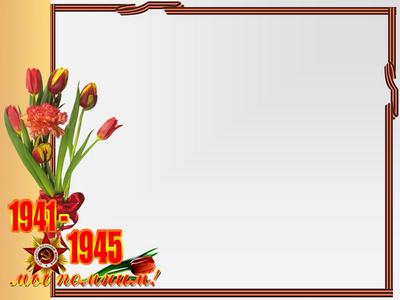 Поделка
 «Кораблик  Победы».
Кружок «Чудеса из бумаги»
15 апреля 2020 г.

Руководитель: Могильных С.А.
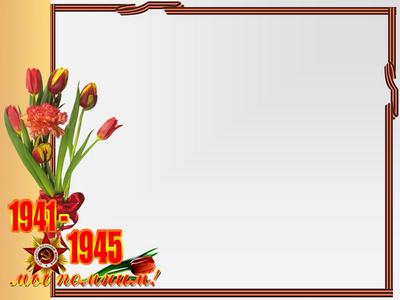 Материалы:
Лист бумаги формата А4
Ножницы
Клей
Распечатки георгиевской ленты, звезды
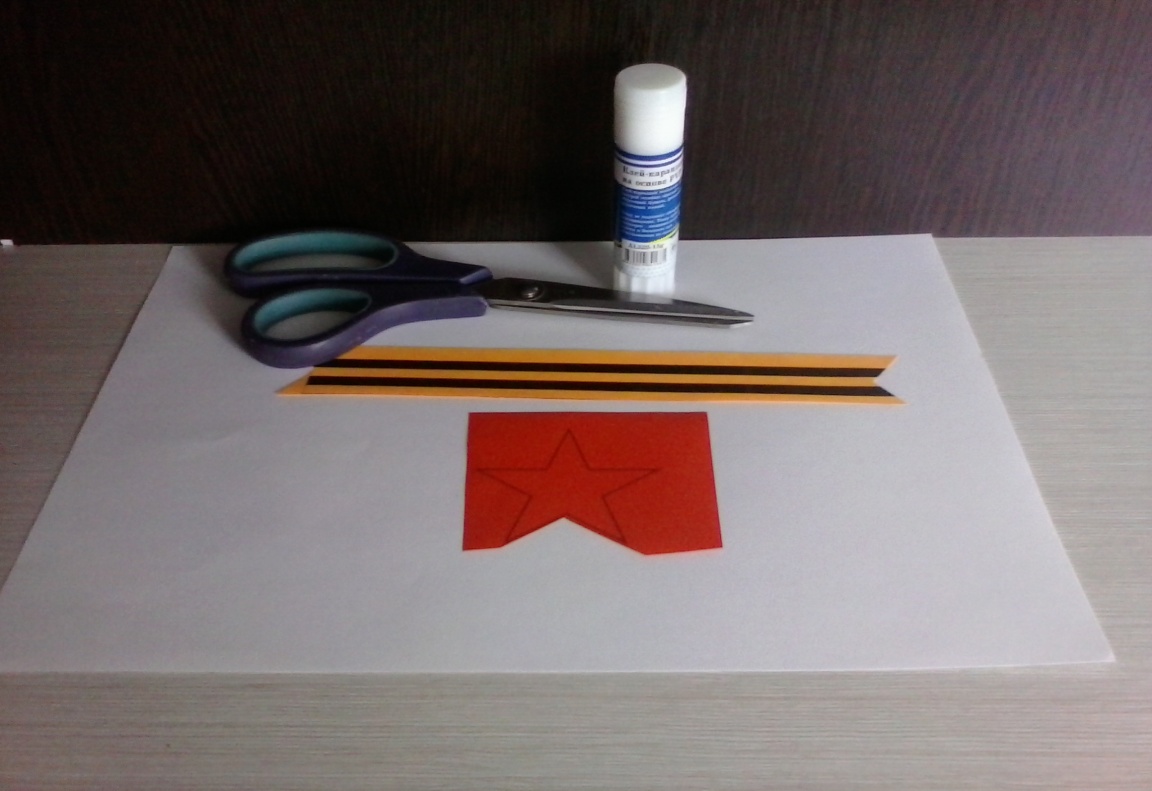 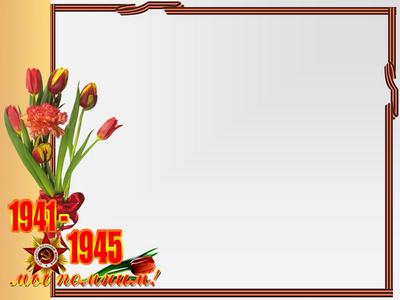 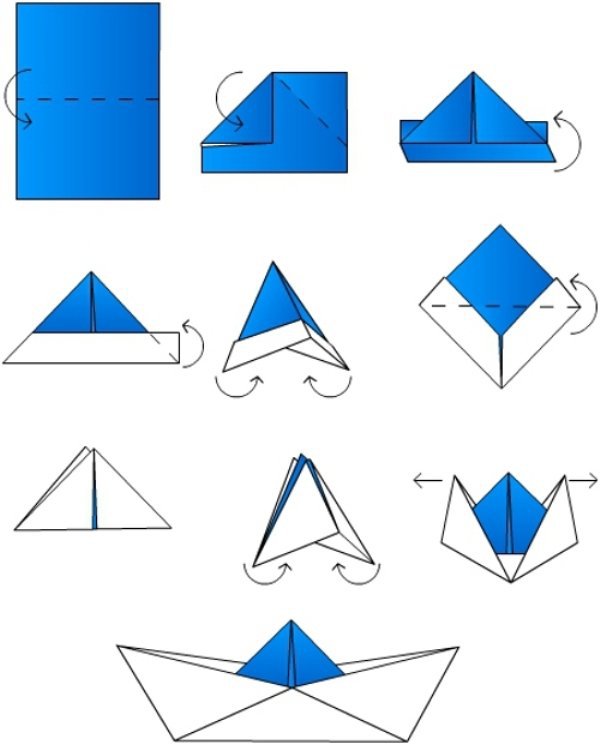 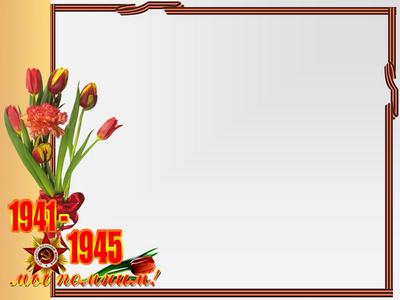 Навстречу солёным  дождям и ветрам«Кораблик Победы» плывёт по волнам,«Кораблик Победы» идёт не один-Флотилия белая рядышком с ним.
Флотилия памяти пусть не умрёт.
Кораблик Победы по морю плывёт…
                        Валентина Скворцова
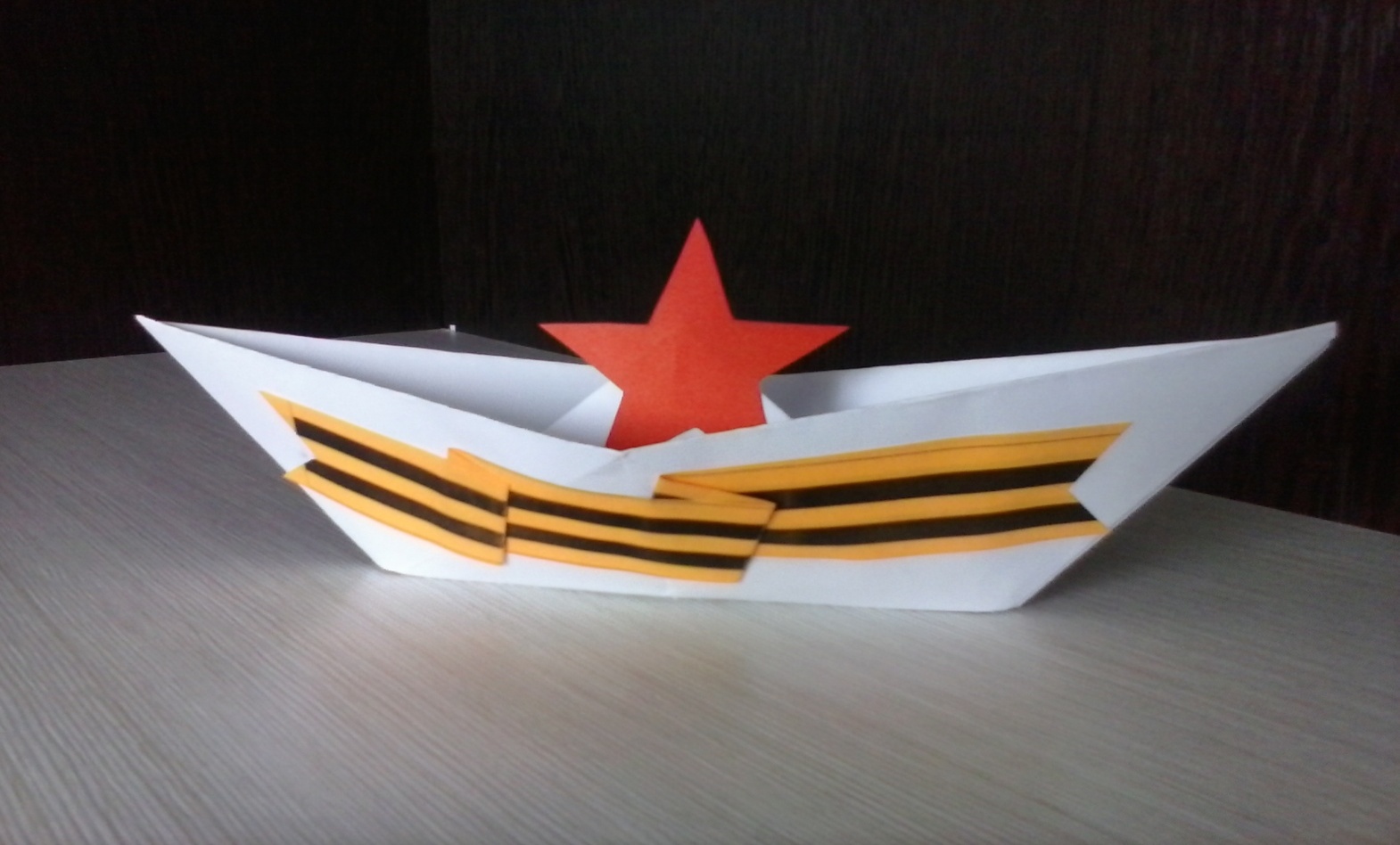 Варианты оформления могут быть и другие. На другой стороне располагаются ФИО  участника ВОВ.
С Днём Победы!
Работы детей
Андриянов Никита
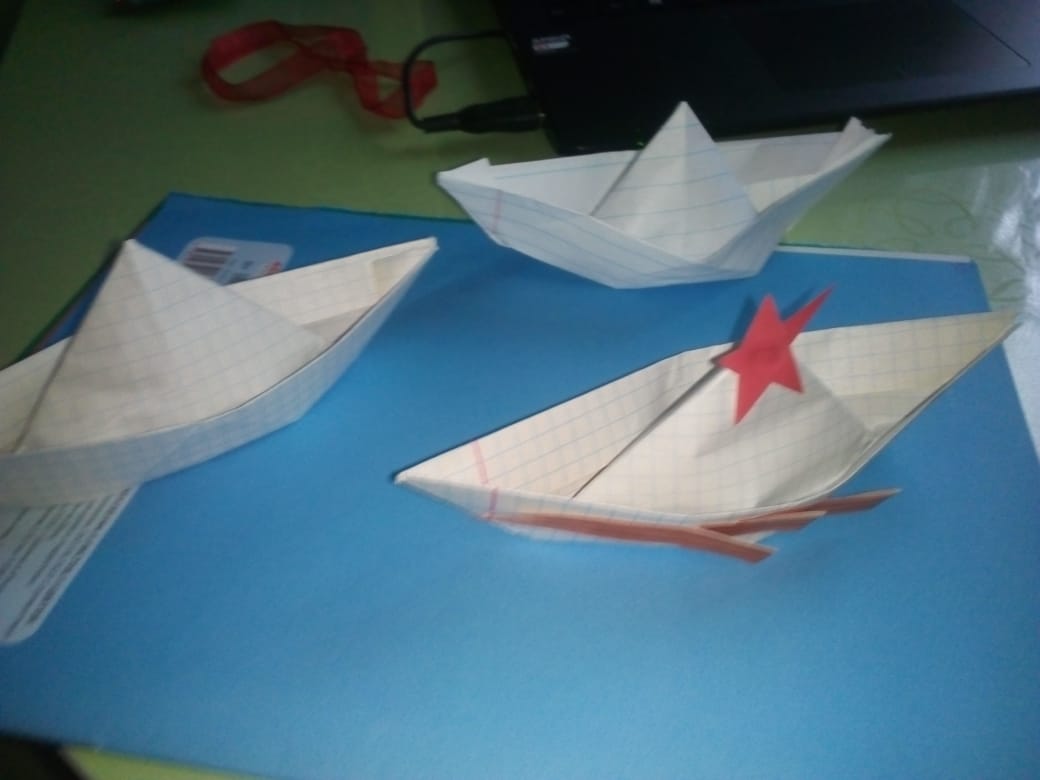 Работы детей
Иванова Полина
Корсакова Настя
Работы детей
Сергеева Кристина                                 Смирнова Настя
Работы детей
Фискина Мария
Левичев Юрий
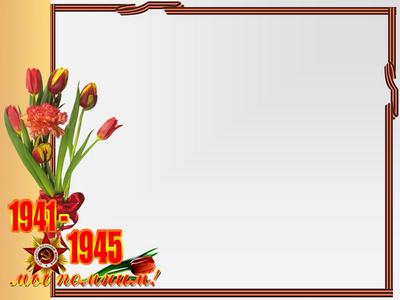 Источники:
http://podelka-rukodelie.mybabbie.ru/pictures/14259-kak-slozhit-iz-bumagi-korablik.jpg-схема 
http://www.stihi.ru/2016/04/16/322-текст
http://pedsovet.su/_ld/355/90473880.jpg-шаблон